Pjevački glasovi
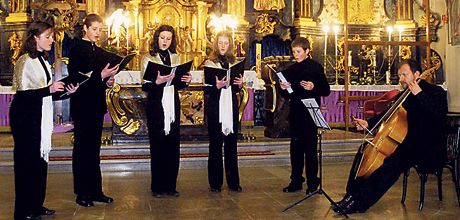 Pjevački glasovi se razlikuju po spolu i rasponu.

Oni se dijele u dvije skupine. To su muški pjevački glasovi i ženski pjevački glasovi.
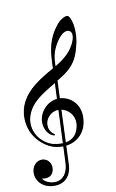 Muški pjevački glasovi
Muški pjevački glasovi su tenor, bariton i bas.

Tenor je najviši muški pjevački glas.

Bariton je srednji muški pjevački glas.

Bas je najdublji muški pjevački glas.
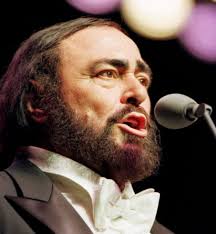 Ženski pjevački glasovi
Ženski pjevački glasovi su sopran, mezzosopran i alt.

Sopran je najviši ženski pjevački glas. To je ujedno i najviši pjevački glas uopće.

Mezzosopran je glas srednje visine.

Alt je najdublji žesnki pjevački glas.
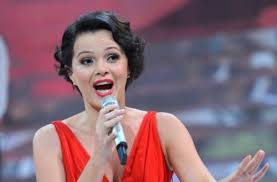 http://www.youtube.com/watch?v=Jmd4OLzhQw0
tenor
http://www.youtube.com/watch?v=dzraaFk_PLY
sopran
http://www.youtube.com/watch?v=KodNFsP6r88
bas
http://www.youtube.com/watch?v=OloXRhesab0
bariton
http://www.youtube.com/watch?v=0ud-A9qOuVY
mezzosopran
Karlo Baniček i Jurica Ledinščak6.a razred23.11.2013.